Inference and Observation
Warm up
Share your picture with the people at your table group.

Make sure you have your  Science notebook, agenda and a sharpened pencil
use tape to put it in front of your table of contents
Objective
Describe the difference between observations and inferences

Be able to give specific examples of each
Bag Activity
In science, you need to be very curious and observant to your surroundings.  Please label page two Inferences and observations 

Turn to page two and label in Bag activity and number the page 1 - 9 skipping a few lines
The activity
Starting with the table you are at.  You will feel the bag (carefully) and write your guess in your ISN (interactive science notebook).  I will tell you when it is time to switch to the next station
6 minute movie
inferences and observations
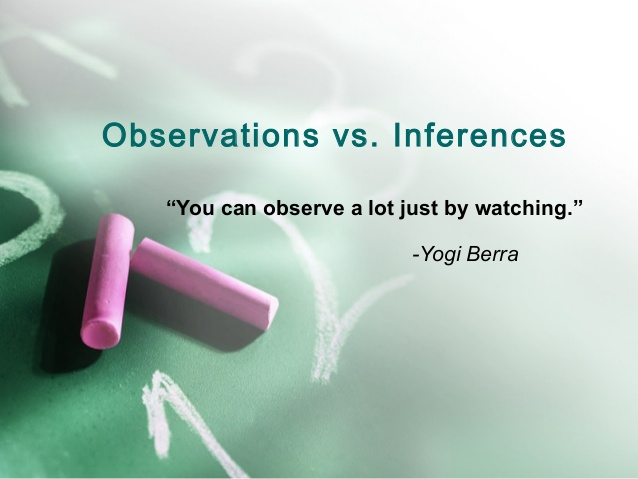 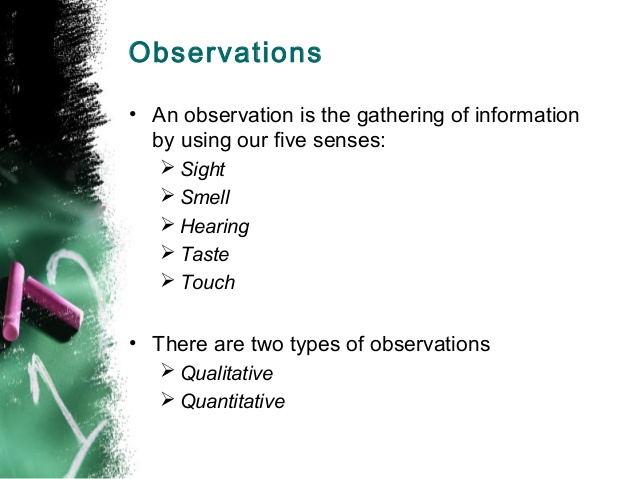 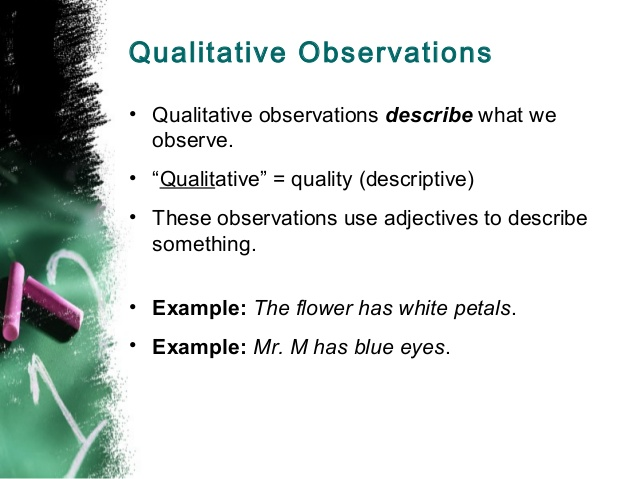 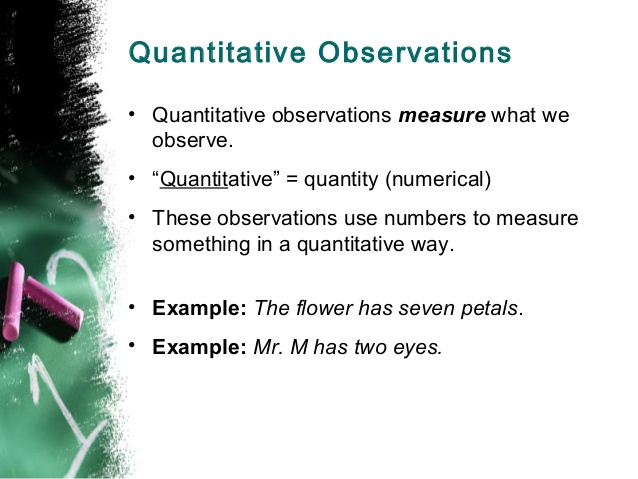 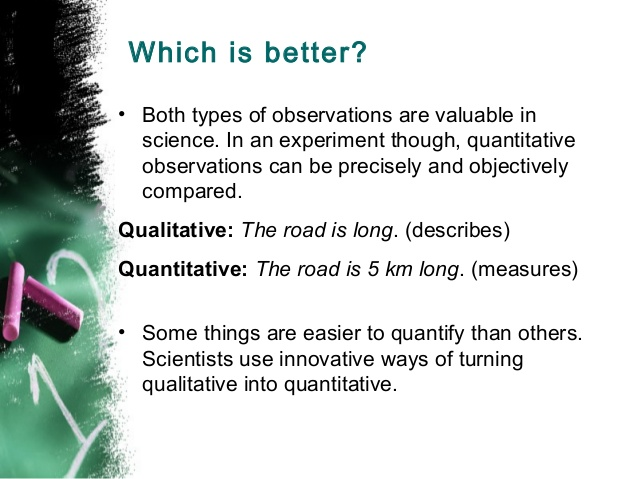 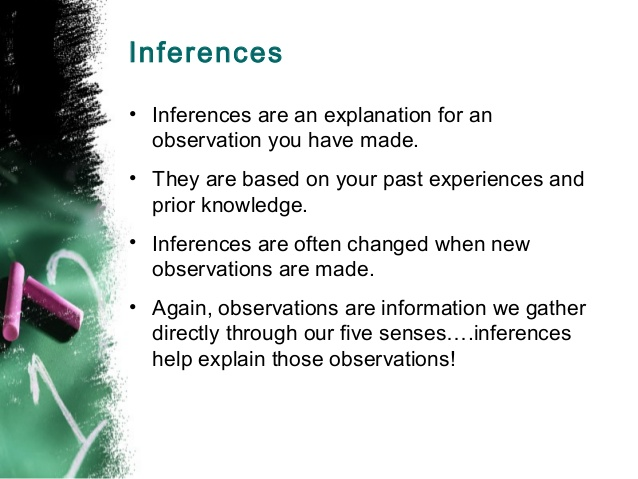 To Infer
When you infer, you make a mental judgment based on observations. Inferences cannot be directly observed. They require thought. For example, if you get up in the morning, look up at the sky and observe dark clouds, observe the air is cool and humid, and observe puddles on the ground, you might infer that it has recently rained. Note: you did not see rain; you decided that it rained based on your observations. An inference is a statement based on your interpretation of the facts.
Often an observation leads to an inference
You see steam rising off of a cup of coffee.  (Observation)


The coffee is hot. (Inference)
Ovservations  - to - inference
The piece of metal is red, so it must be hot.
The plant is green, so it must be healthy.
The room is dark, so the light bulb must not be on.
Andrea is studying, so she probably does well in school.
The street is wet, so it must have rained.
Example
I observe that I see a swimming pool
I observe that my dog feels wet
I infer that my dog jumped in the water
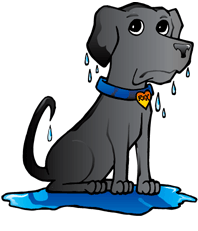 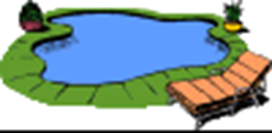 There can be more than one inference to any given observation
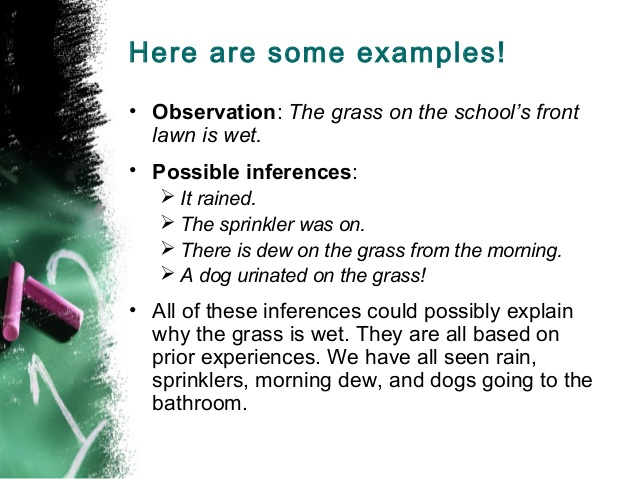 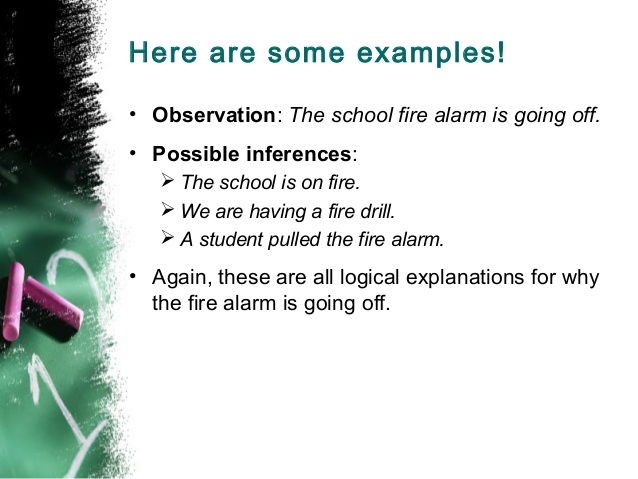 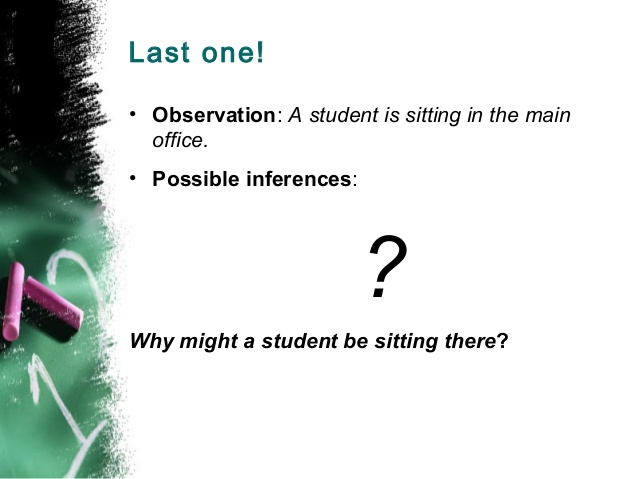 Observation or inference?
The child has a blue block
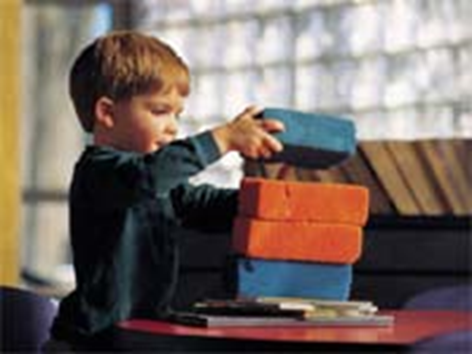 Observation or inference?
The child playing with the car is smiling
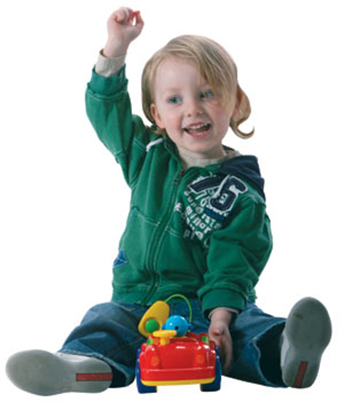 Observation or inference?
The child is happy because she is playing with the car
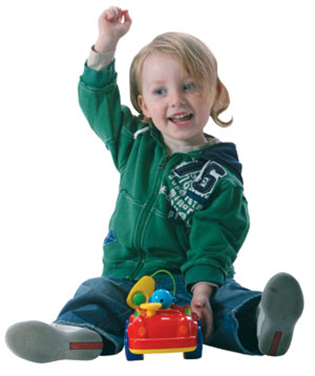 What do you observe?
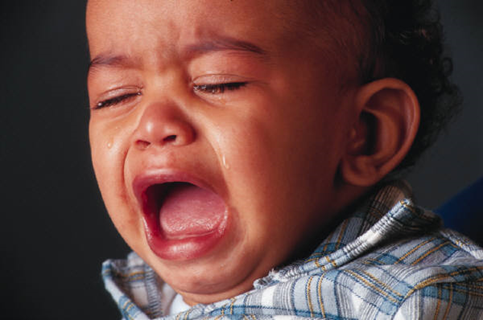 What do you infer?
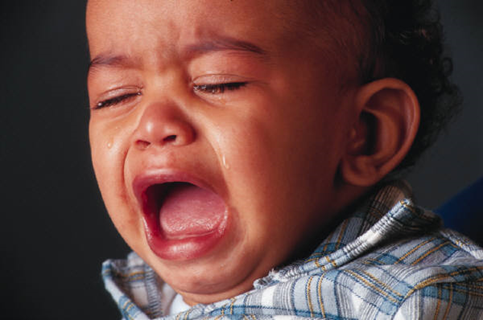 Exit ticket - Make 3 observation and two inferences about this picture
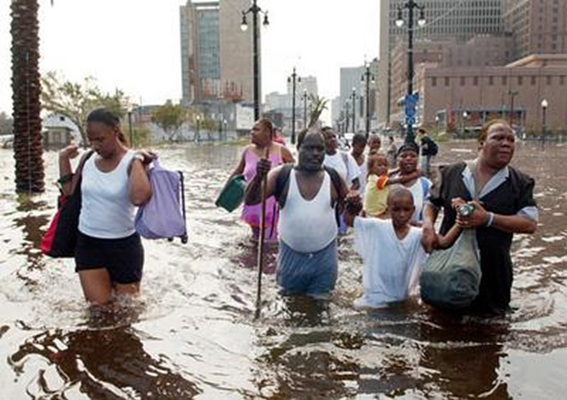 Homework
IN your science journal think back to the bag activity - were you making observations or inferences?